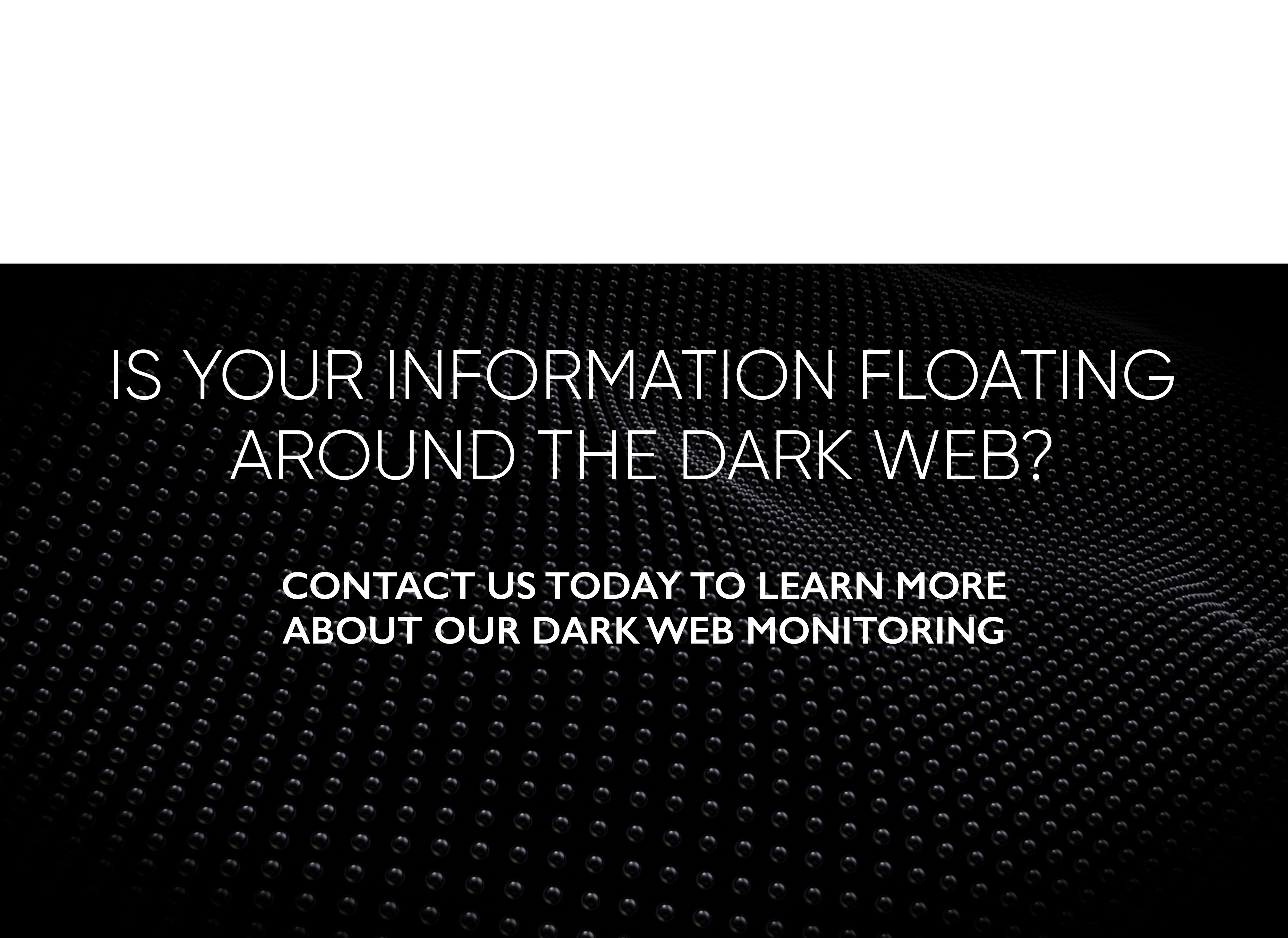 COMPANY NAME
COMPANY PHONE
YOUR LOGO HERE
[Speaker Notes: 1.Edit Company Name and Company Phone. Add your email address if you’d like.​
 You may want to highlight your Company Name and Company Phone if you feel it’s difficult to see.​
2. Replace “Your Logo Here” with your Company Logo. Feel free to move the logo if you find it difficult to see. ​
3. Once finished, go to:​
1. File  Save As​
2. Save as .jpeg​
3. Share your ad all over social media and link to your branded landing page!]